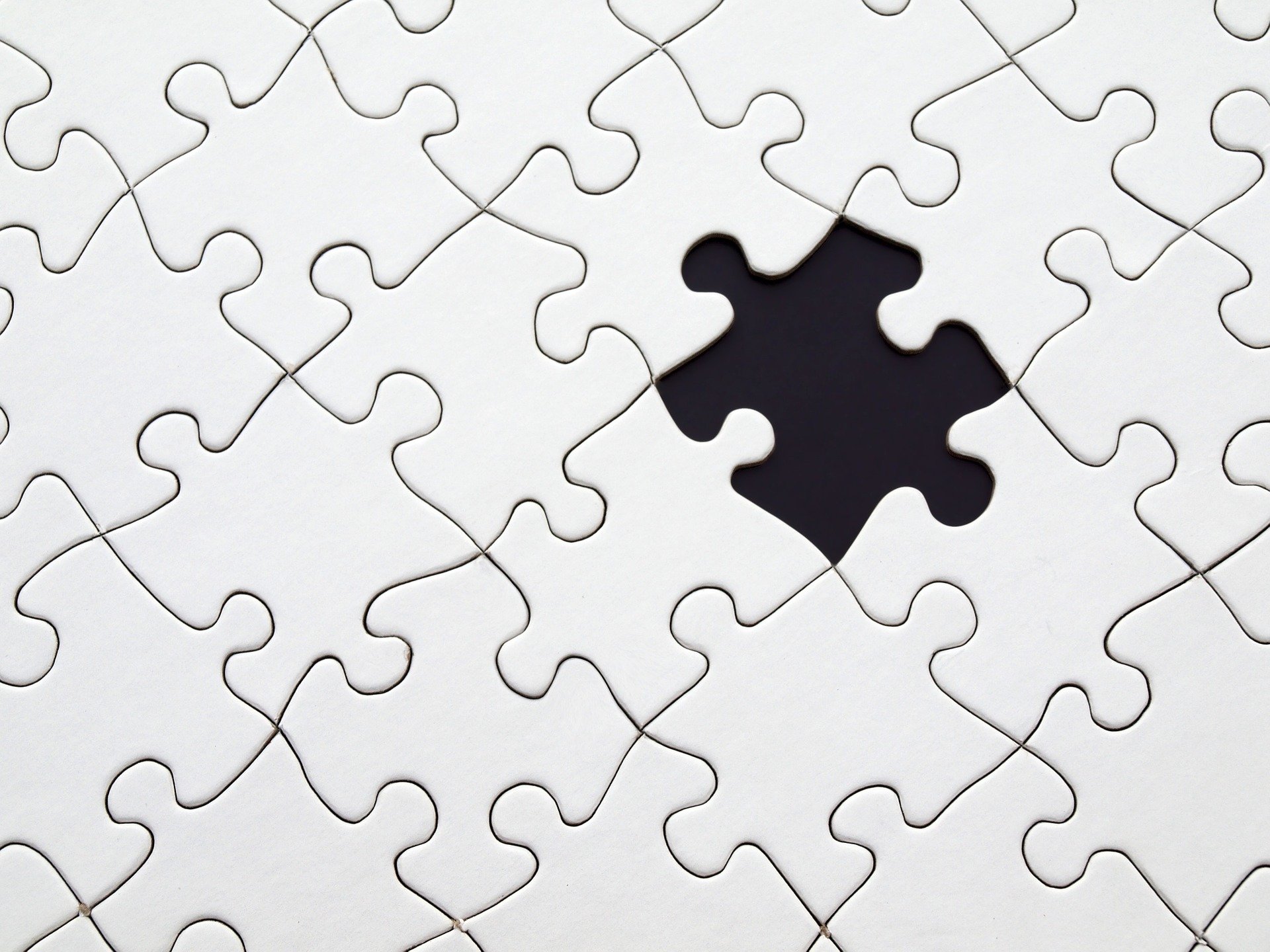 What am I missing?